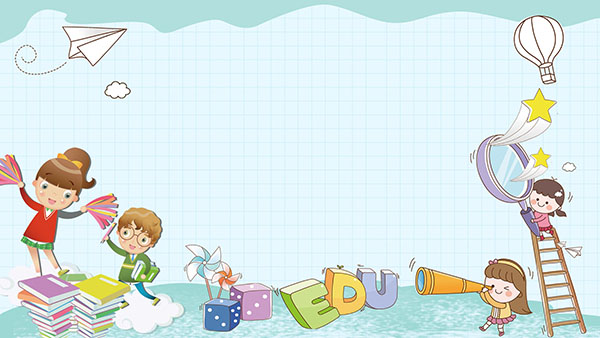 CHÀO MỪNG QUÝ THẦY CÔVÀ CÁC EM HỌC SINH!
EM ÔN LẠI NHỮNG GÌ ĐÃ HỌC
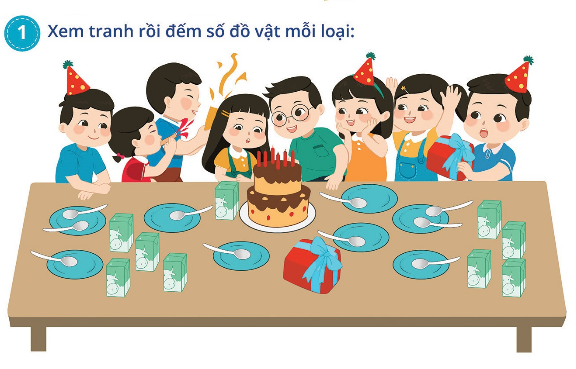 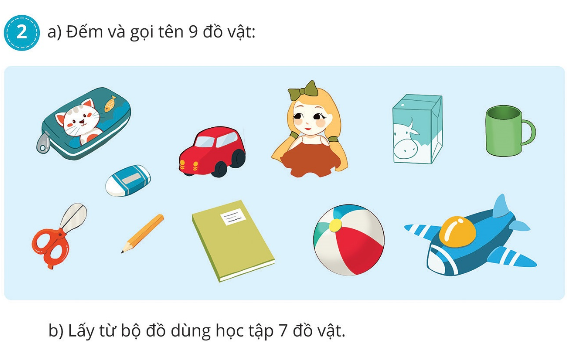 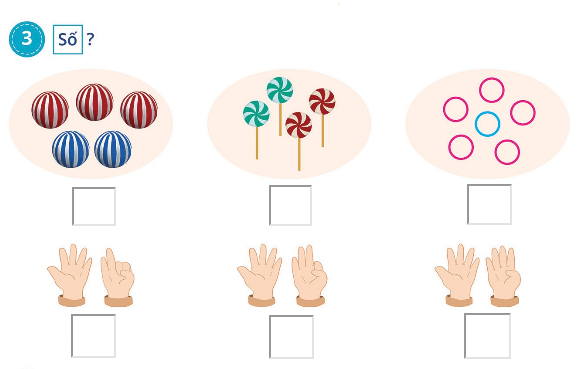 6
4
5
8
7
9
TIẾT 2
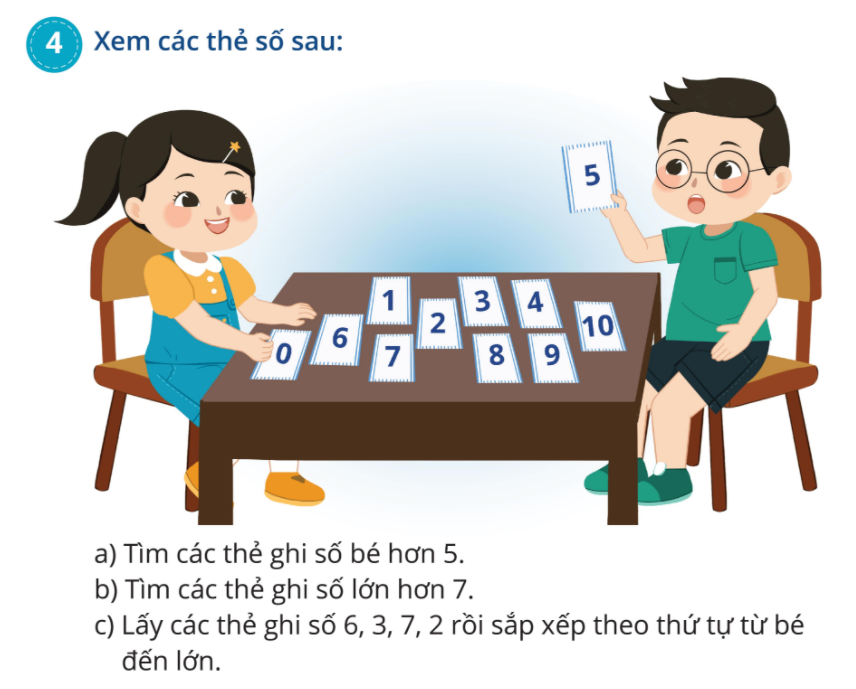 TIẾT 2
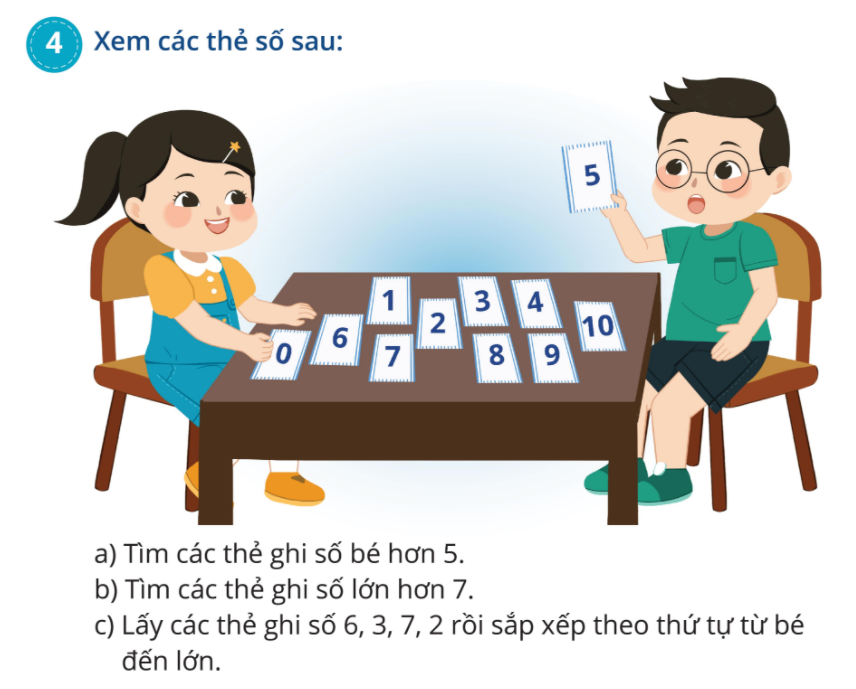 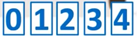 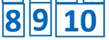 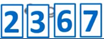 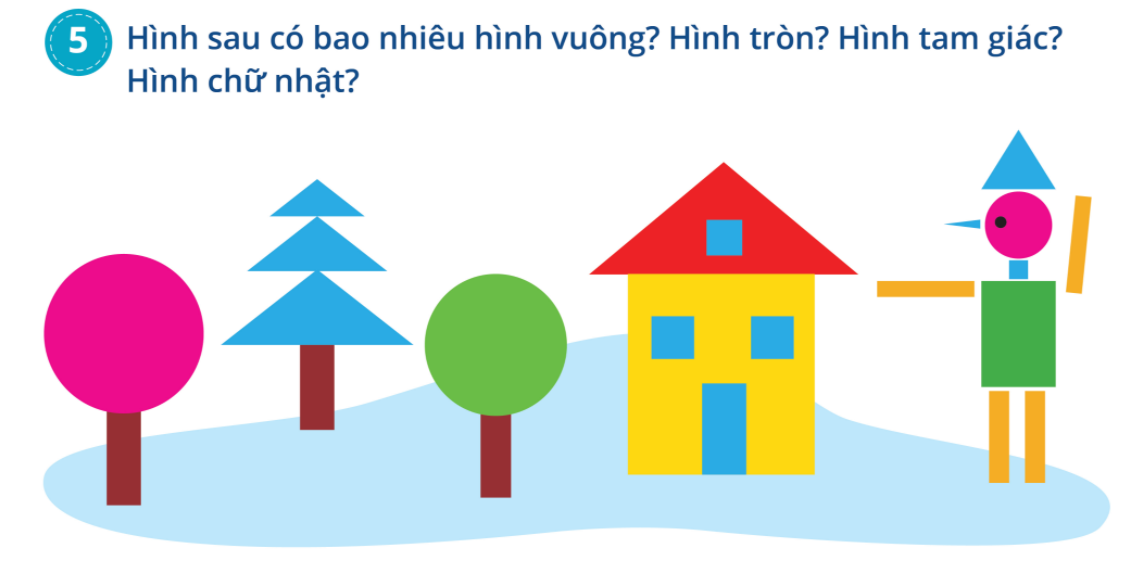 4
10
4
6
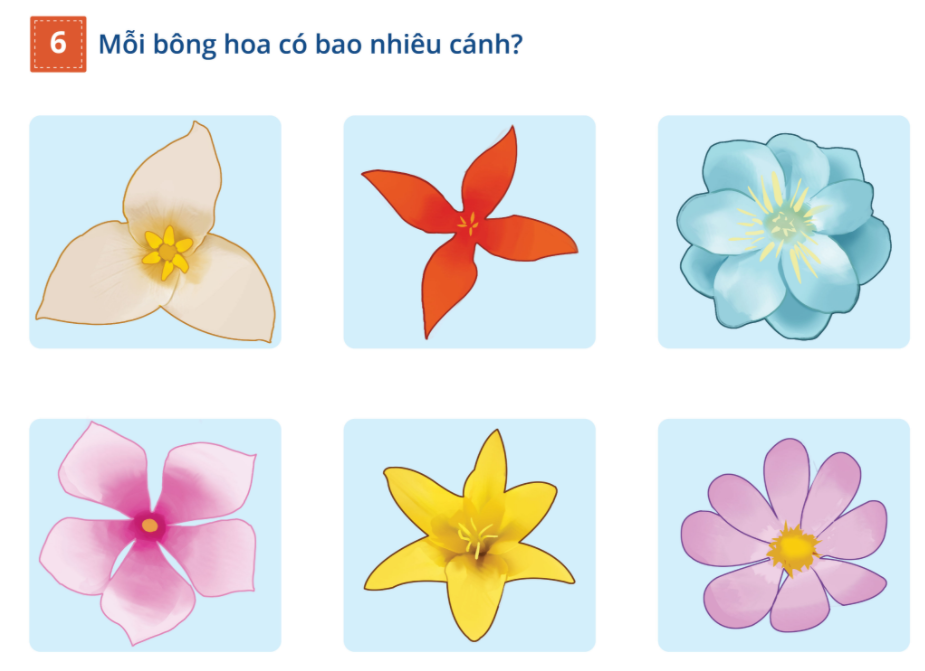 3 cánh
4 cánh
10 cánh
6 cánh
8 cánh
5 cánh
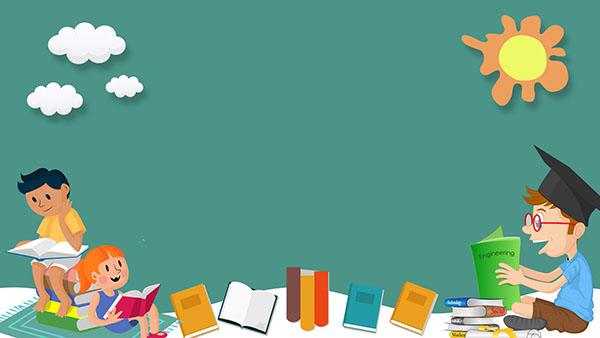 Củng cố bài học